Messenger - въведение
Messenger - въведение
Вписване във Фейсбук. Ако имате съществуващ акаунт, въведете e-mail и парола и натиснете LOG IN.
- Ако нямате съществуващ акаунт, натиснете CREATE NEW ACCOUNT, за да създадете нов.
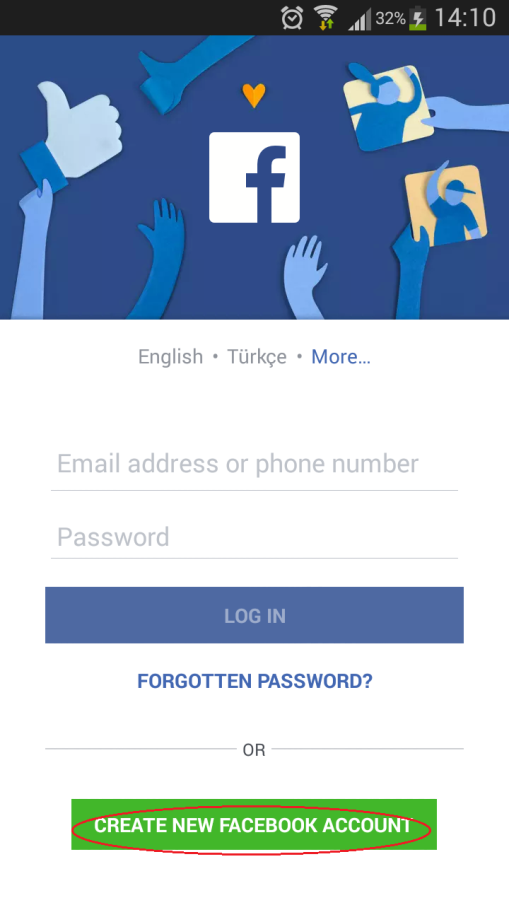 Messenger - въведение
2. Съдаване на нов акаунт. 
При създаване на нов акаунт въведете име и фамилия и преминете напред с Next.
Messenger - въведение
2. Съдаване на нов акаунт. 
Въведете дата на раждане и преминете напред с Next.
Messenger - въведение
2. Съдаване на нов акаунт. 
Изберете пол и преминете напред с Next.
Messenger - въведение
2. Съдаване на нов акаунт. 
Въведете съществуващ имейл и преминете напред с Next.
Messenger - въведение
2. Съдаване на нов акаунт. 
Въведете парола и преминете напред с Next.
Messenger - въведение
2. Съдаване на нов акаунт. 
Финализирайте регистрацията си като натиснете Sign up.
Messenger - въведение
2. Съдаване на нов акаунт. 
Изчакайте регистрацията да приключи.
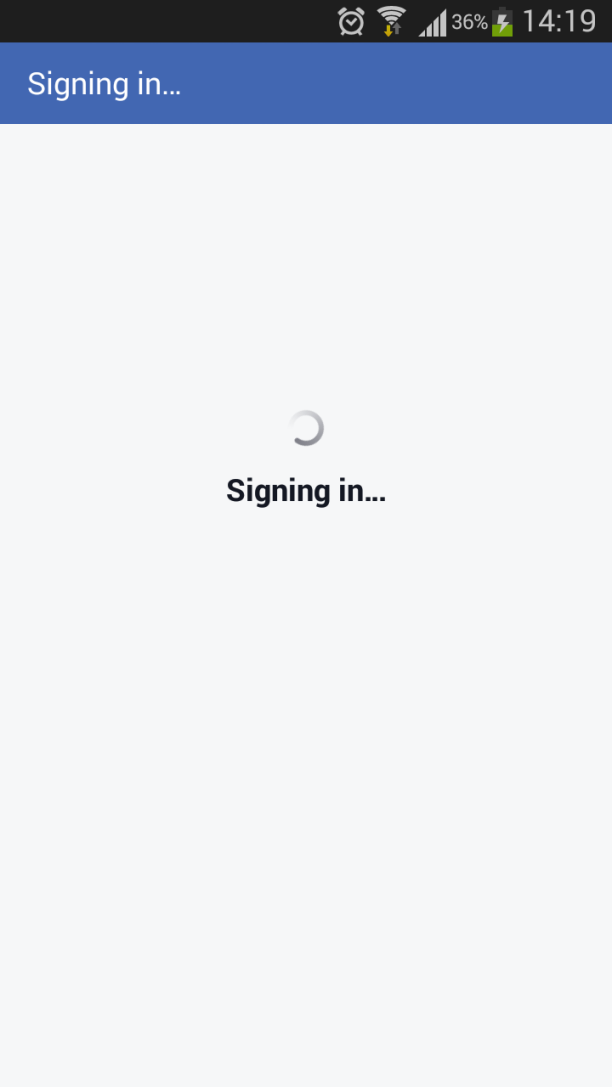 Messenger - въведение
2. Съдаване на нов акаунт. 
Въведете кода, получен на посочения имейл в полето confirmation code и натиснете Confirm.
Messenger - въведение
3. Вписване в Messenger. 
 Изберете „I have a Facebook account.“ и натиснете CONTINUE.
Messenger - въведение
3. Вписване в Messenger.
Въведете Email и парола и натиснете SIGN IN WITH FACEBOOK.
Messenger - въведение
4. Стартиране на Messenger.
Стартирайте Messenger от иконата на работния плот.
Messenger - въведение
5. Главно меню.
В раздела Messages е вашата история с разговори. Там фигурират разговори с групи и с отделни хора.
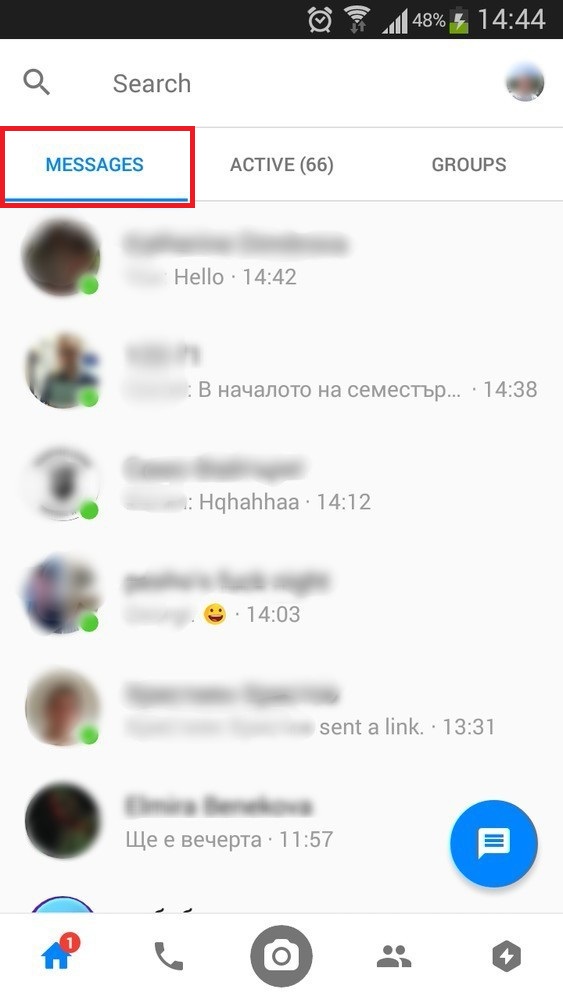 Messenger - въведение
5. Главно меню.
В раздела Active може да видите активните потребители (потребители на линия) в Messenger.
Messenger - въведение
5. Главно меню.
В раздела Groups може да видите групите, в които членувате.